ECO - 2000: Process 		          Engineering
Semi Container Asphalt Mixing Plant
Training content
How is the plant designed
How is the plant working
What are the different sections
What are the technical data
Process Engineering
Material storage
Predosing
ECO - Cold Feed System
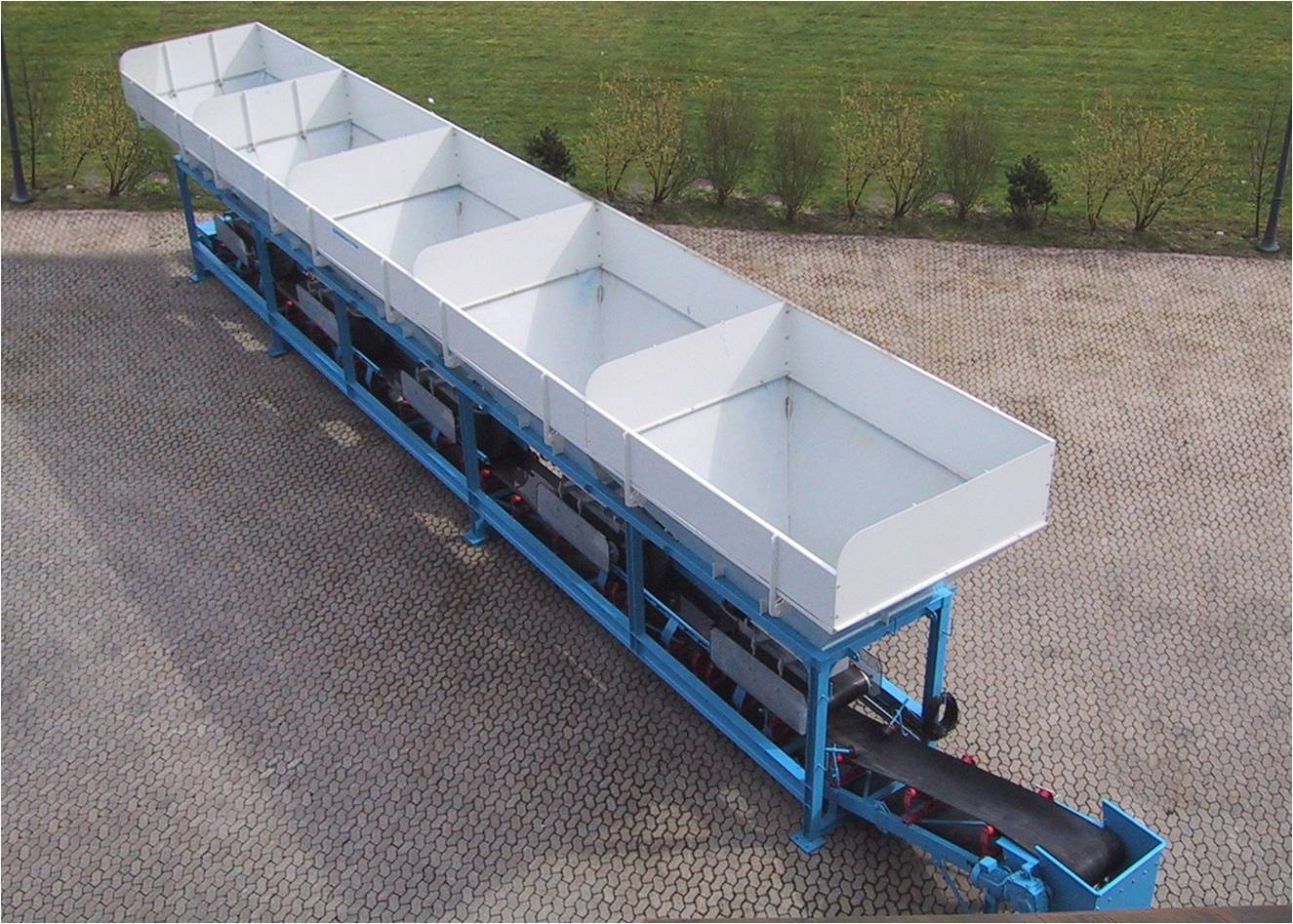 Cold feed system

Material dosers
Belt feeder on load sells
Convering belt
ECO – Drying section
Dryer drum
ECO – Dryer drum
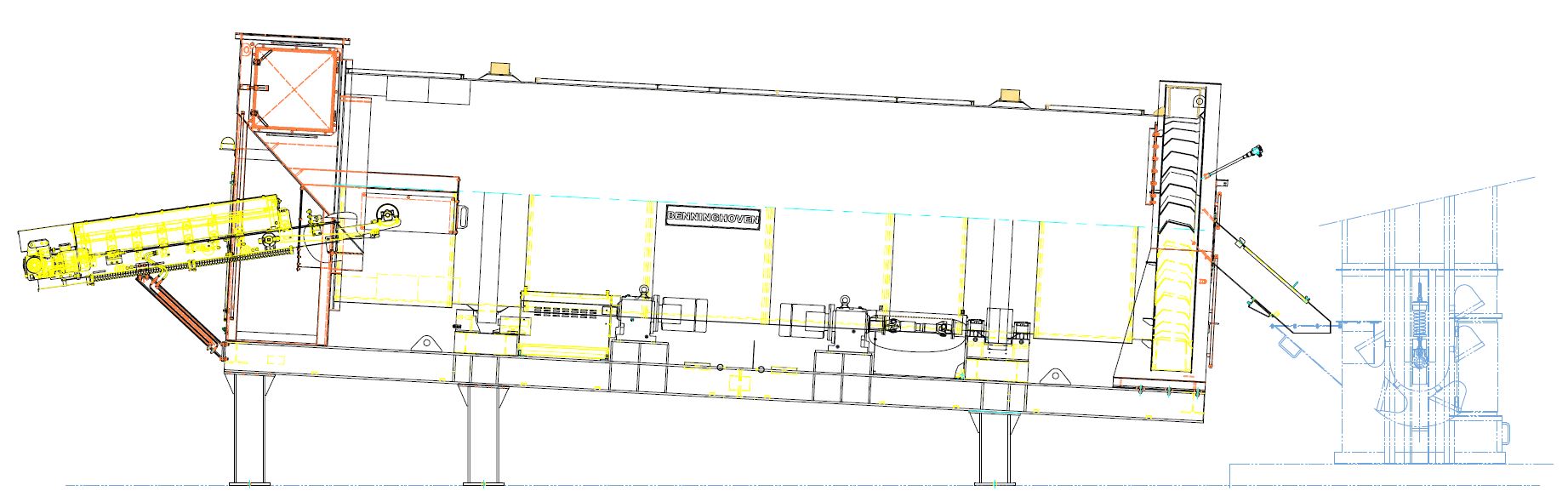 ECO – Drying section
Dryer drum with burner
ECO - Dryer Drum
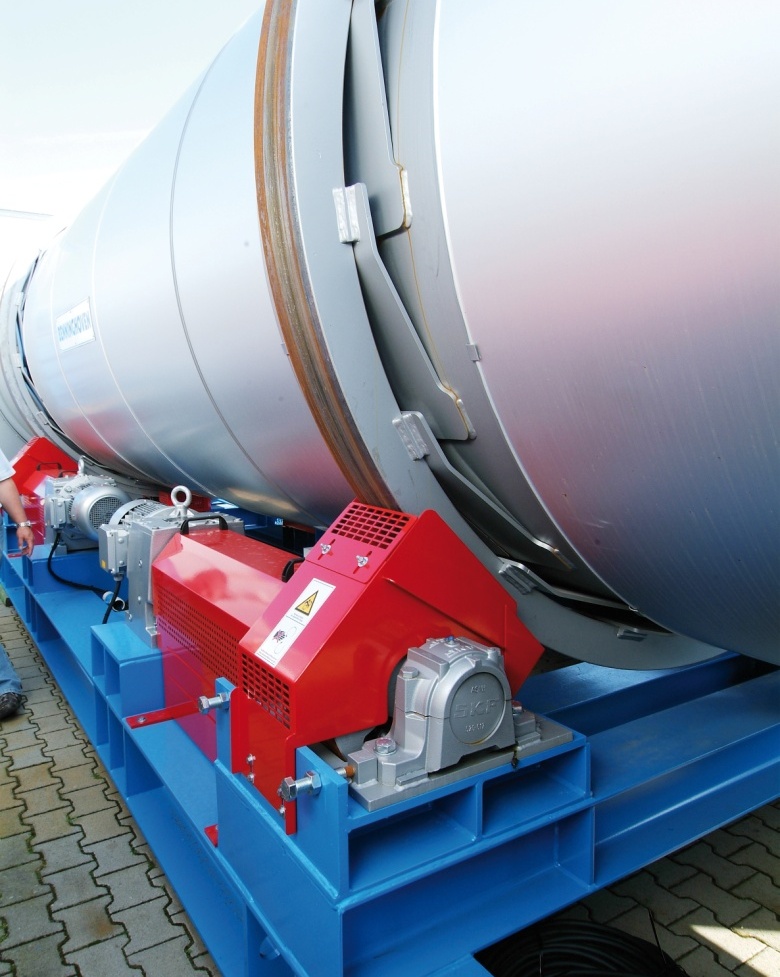 Dryer drum

Dryer drum with friction wheel drive
4 drives with a cardan shaft
ECO – Dryer drum - Burner
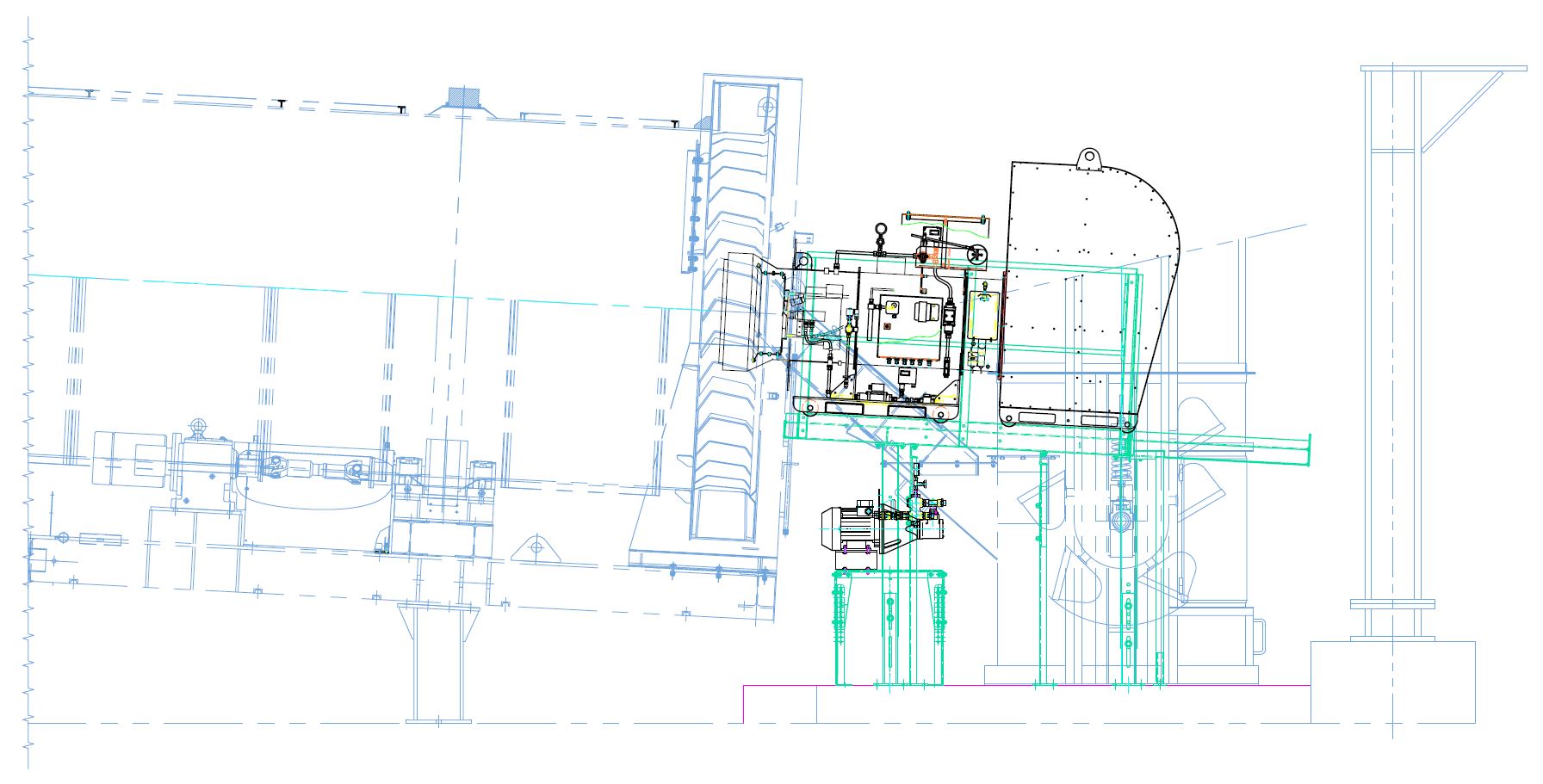 ECO - Burner
Burner 

EVO JET 1-5
5 Fuels
Fuel accessibility
Firingmanager
Burner
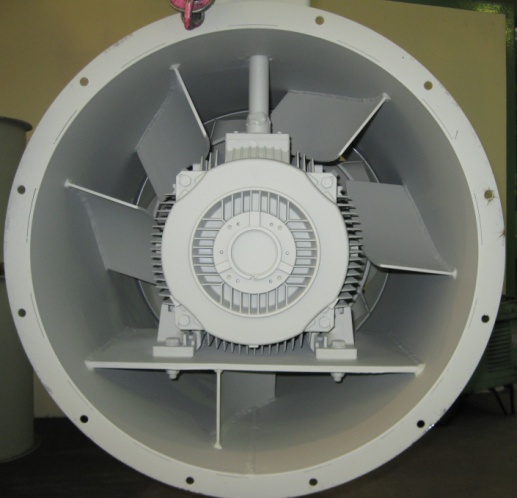 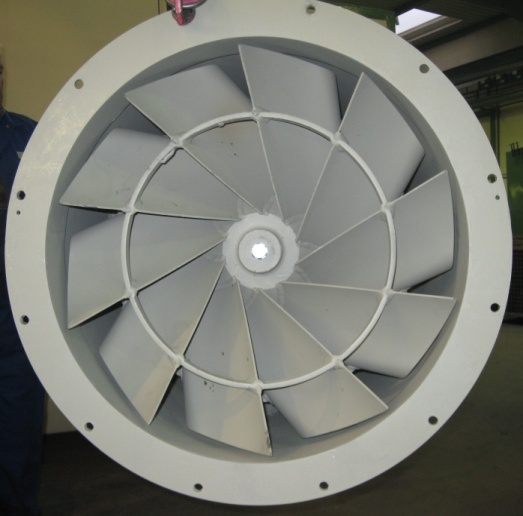 Ventilation

Radial/axial fan
specially shaped baffles
empirically determined buckets
best mixing effect
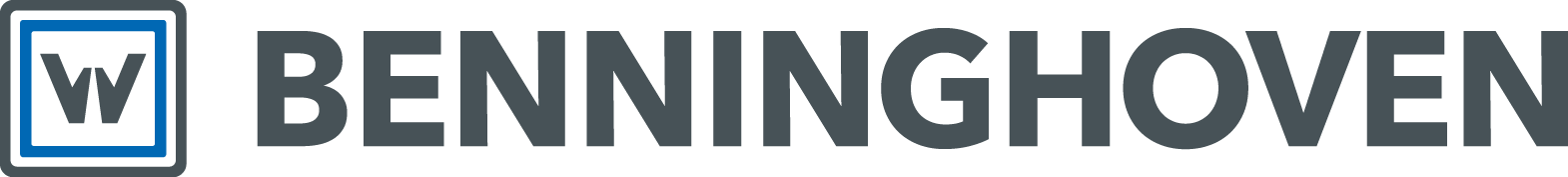 ETAMATIC - Layout and functions
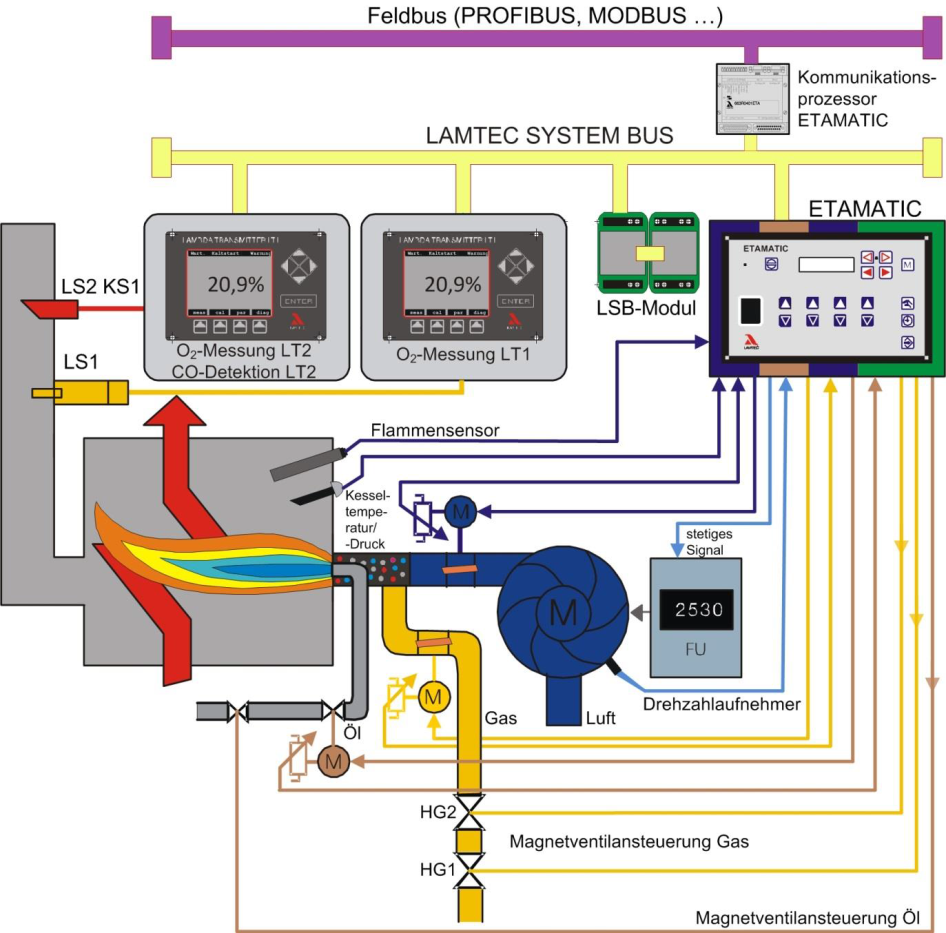 Compound

Fuel
Air
Flame sensor
Firing
Pre- & Post ventilation
Leakage test
ECO - Dust extraction system
Filter
ECO - Bag House
Bag house

Filter housing
Pre Skrimmer
Exhaustor
Screw
ECO - Mixing tower
Hot elevator and screen
ECO - Mixing tower
Hot elevator with chain and bucket
ECO - Screen
Screen / Hot bin section

Screen
5-deck Screen
Vibration motor
sep. container
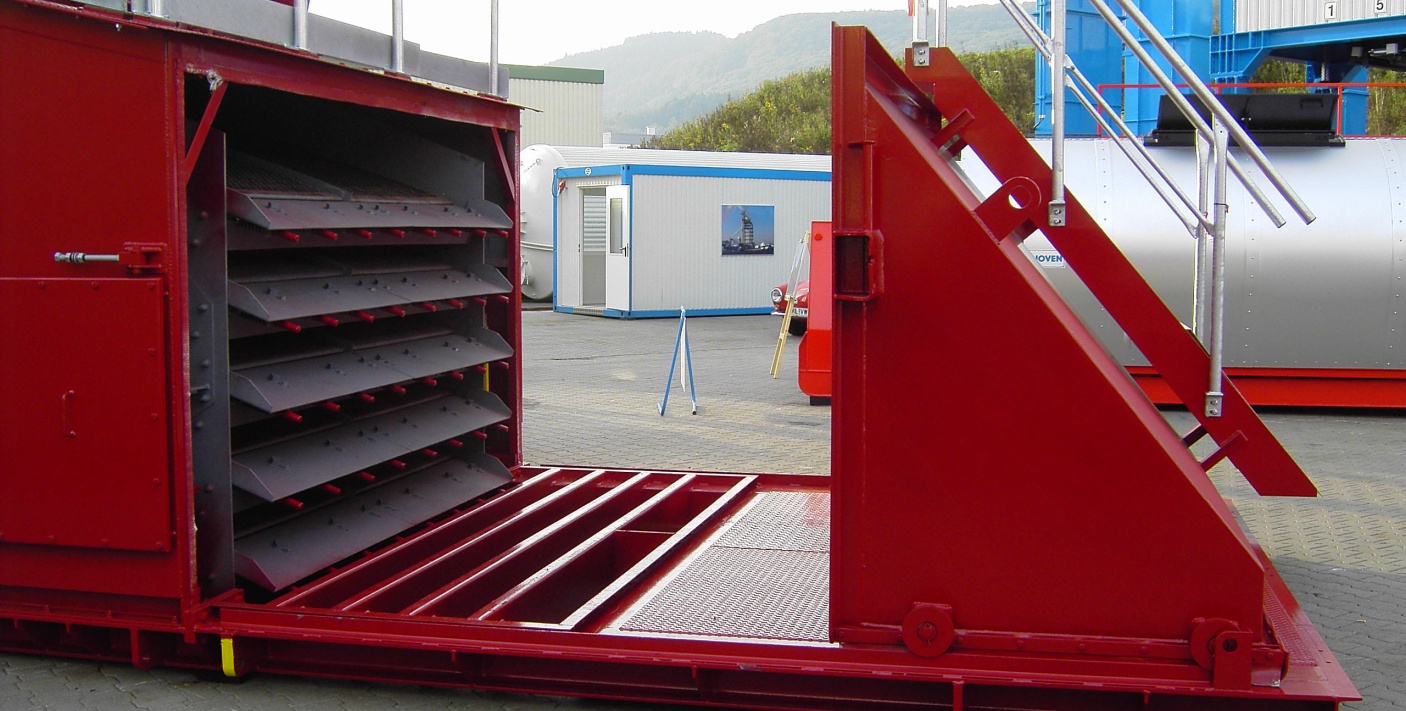 ECO - Mixing tower
Hot material silo
ECO - Hot Bin Section
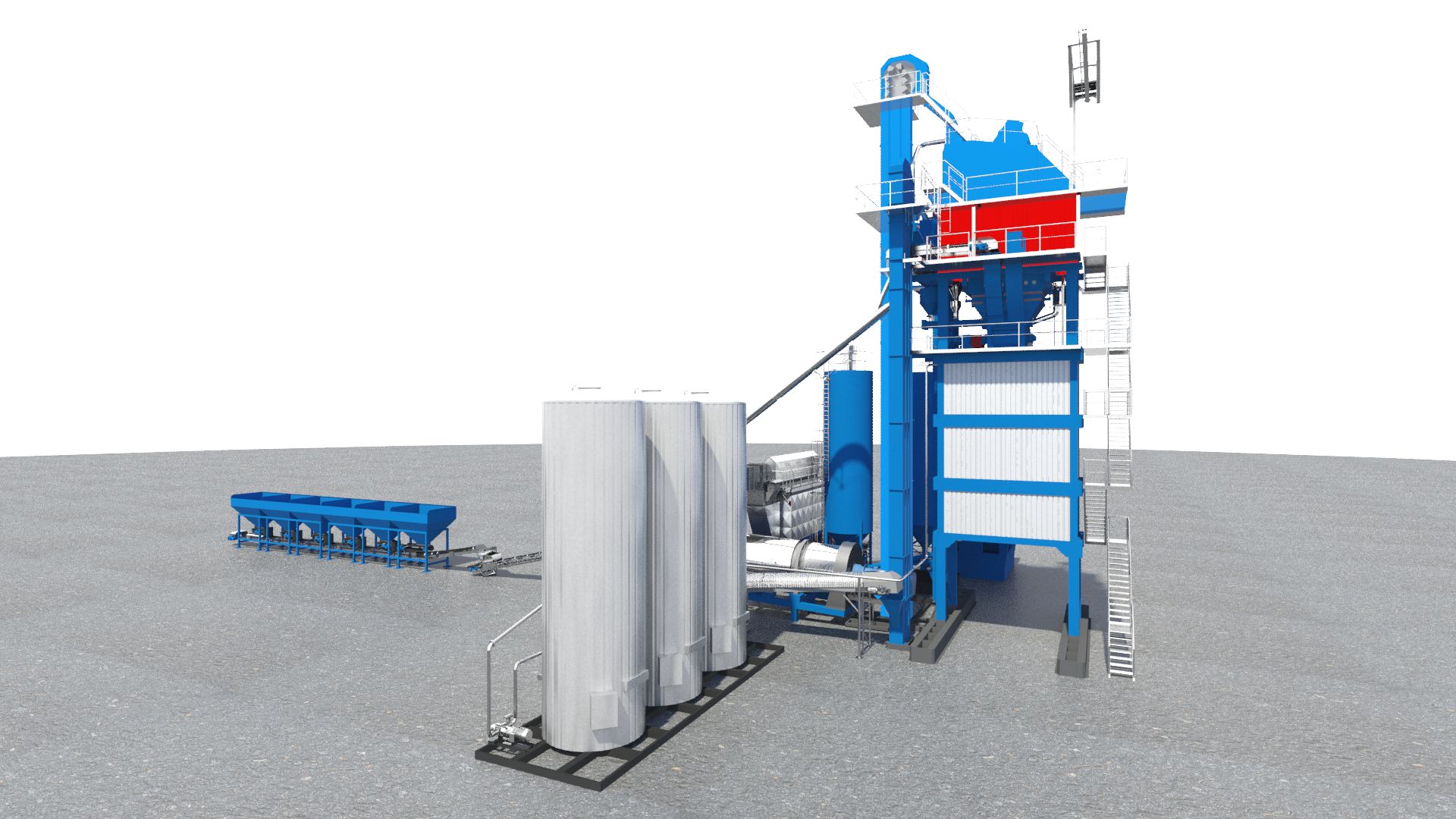 Hot Bin Section
ECO - Mixing tower
Mixing- Weighing section
ECO - Mixing tower
Mixing section

Mineral
Mineral scale
Bitumen scale
Filler scale
Dosing screw
Mixer
ECO - Mixing tower
Mixer
ECO – Mixed material loading silo
Skip
ECO – Mixed material loading silo
Skip
ECO – Mixed material loading silo
Mixed material loading silo with 2 Silos
ECO - Mixed Material Silo
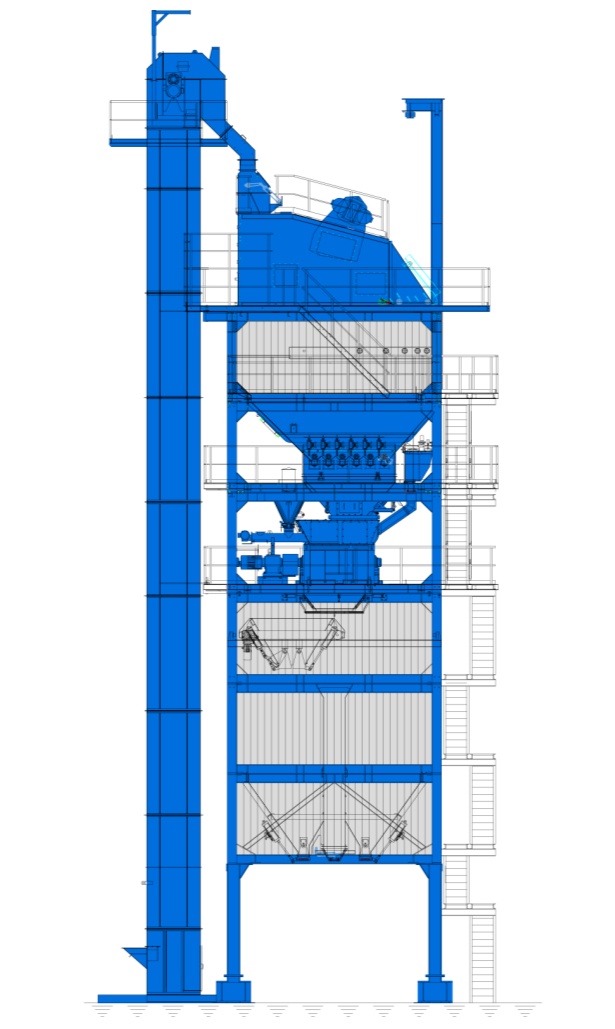 Mixed storage silo

Mixed material silo underneath the mixing tower
Mixed material silo
Direct loading
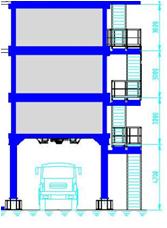 ECO - Filler System
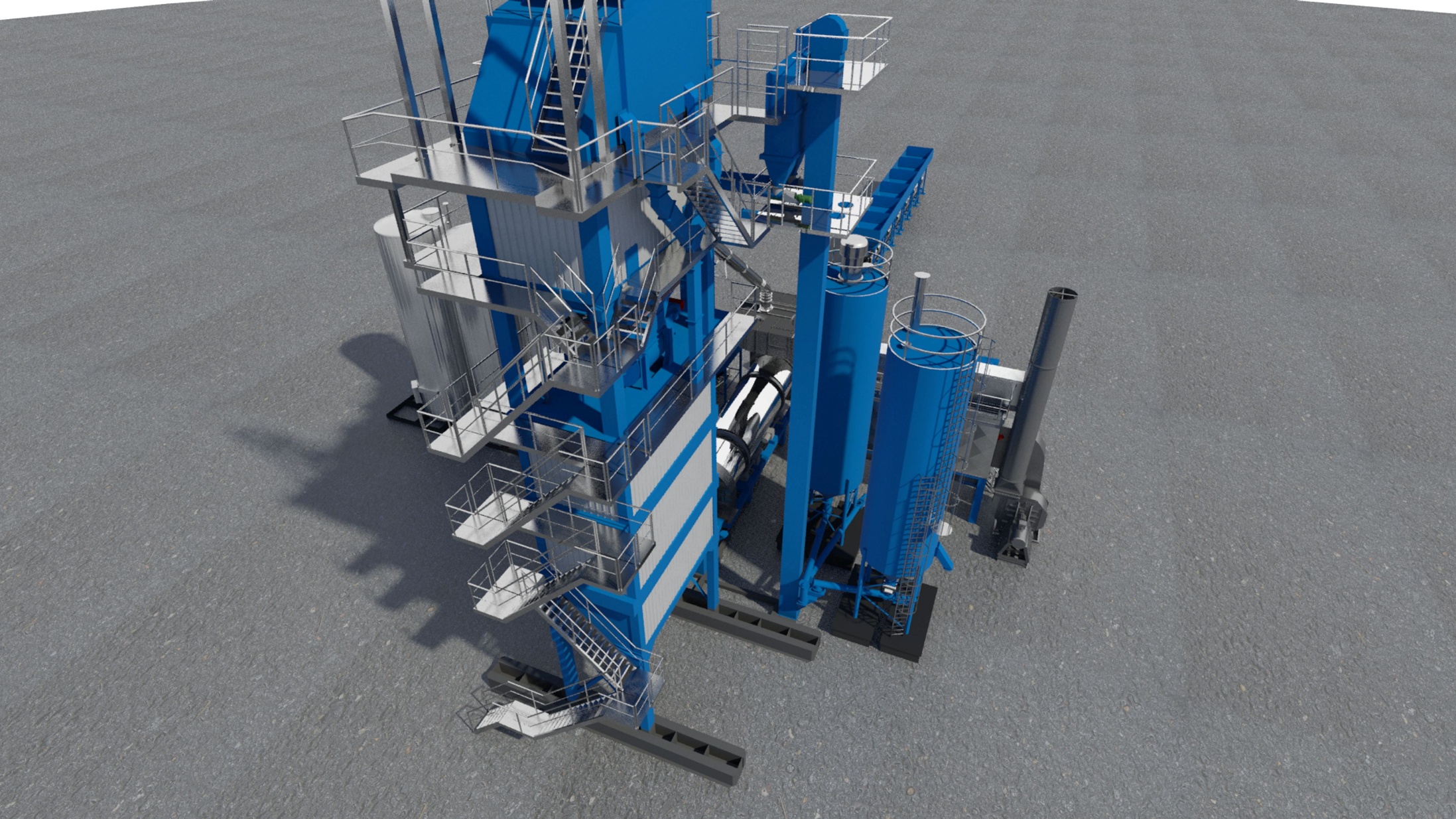 Filler system

importet filler - and reclaimed filler silo
filler silos => 60m³
With double filler elevator and buffer silos
ECO – Bitumen tank system
Bitumen tank system
32
ECO – Bitumen tank system
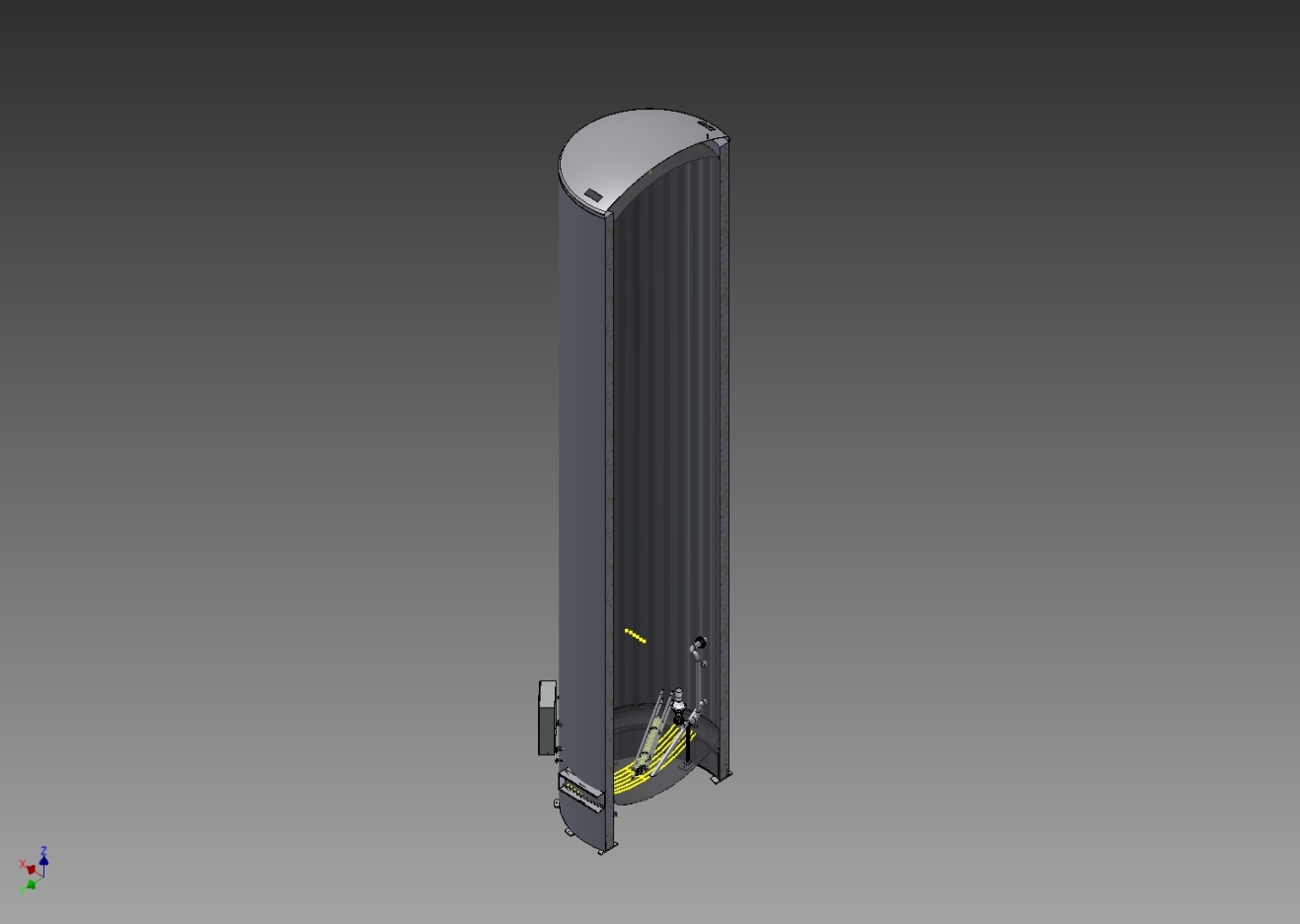 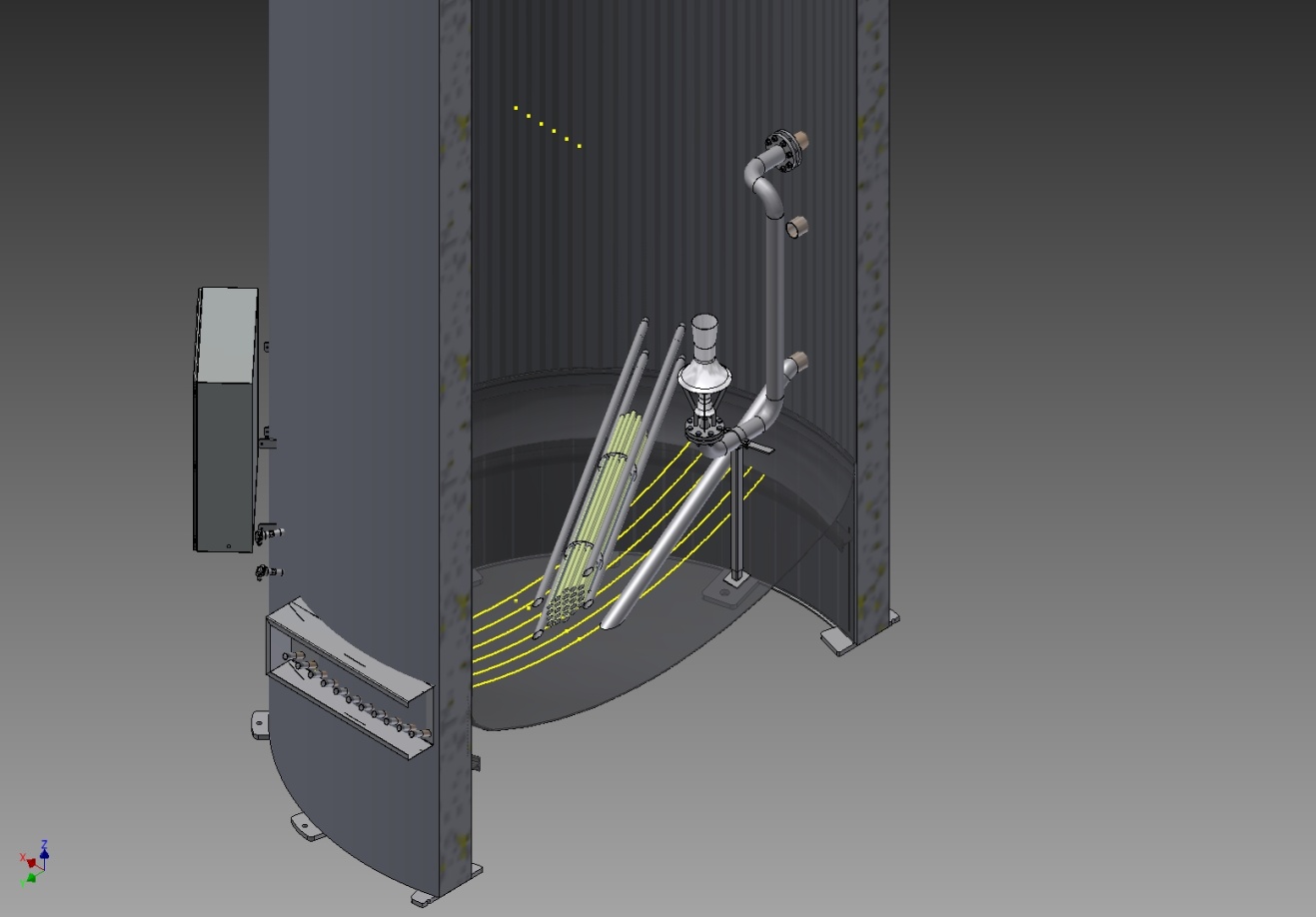 Bitumen system

Bitumen tanks 60m³
Insulation 200mm 
Electric heated:       floor heating  12x1kW heating coil    25kW
33
ECO – Bitumen tank system
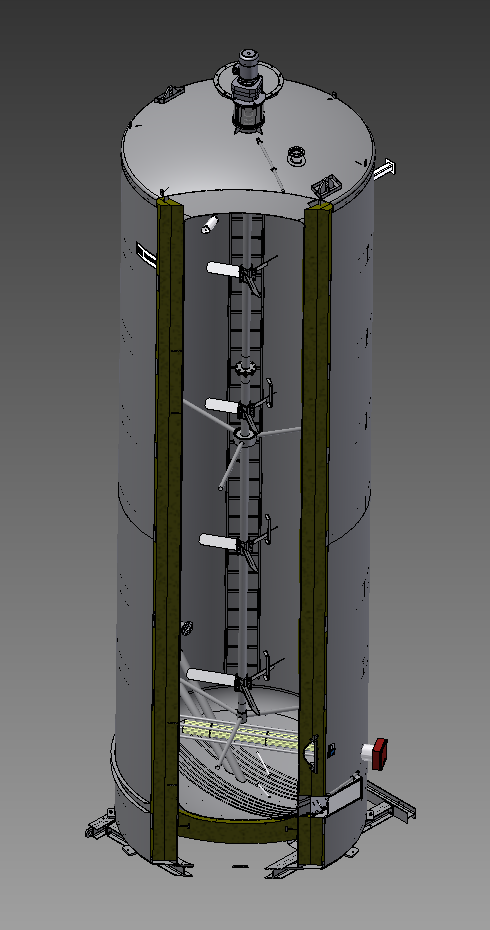 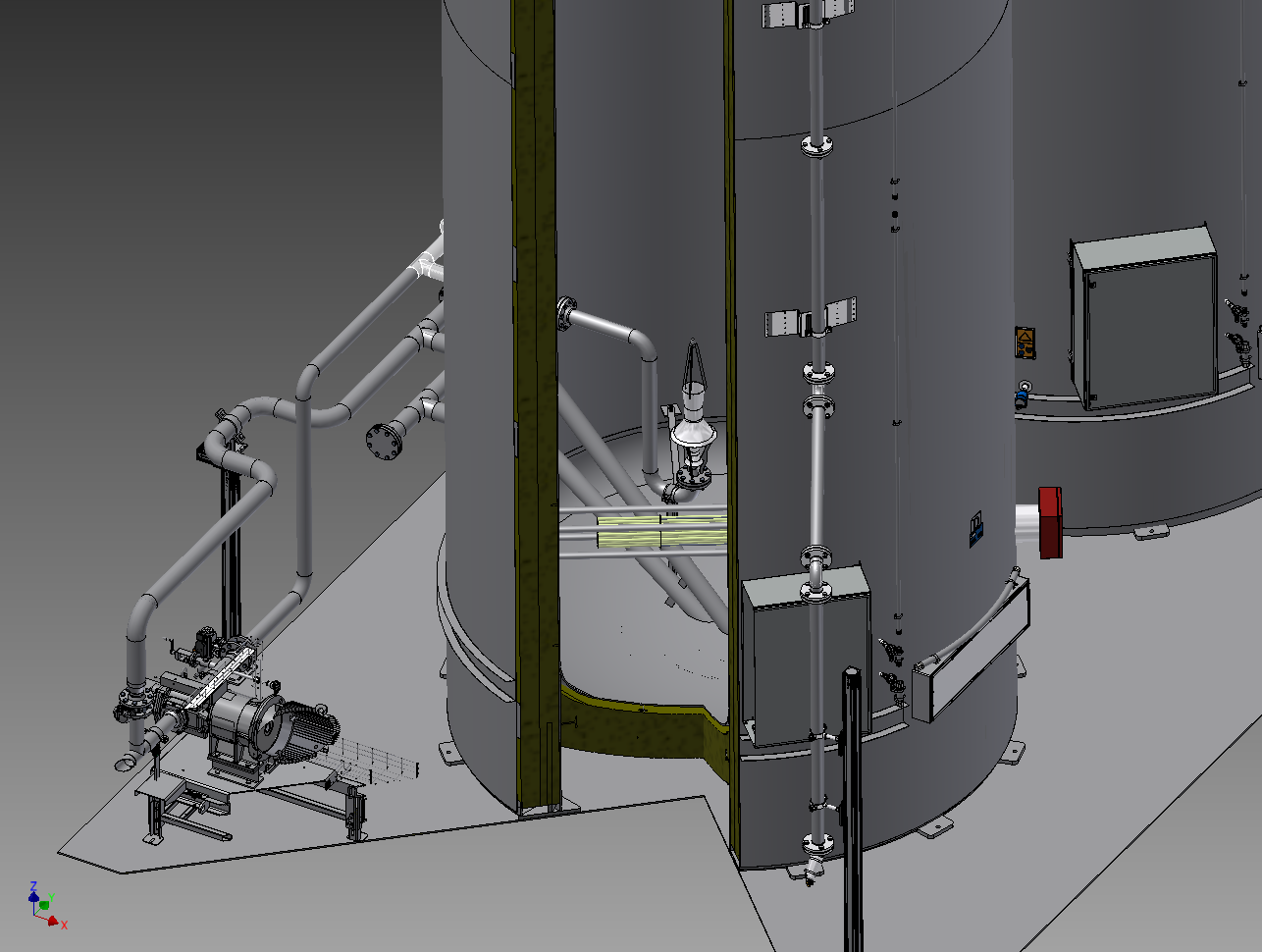 Bitumen system

Circulation via a agitator
Circulation via a jet pump
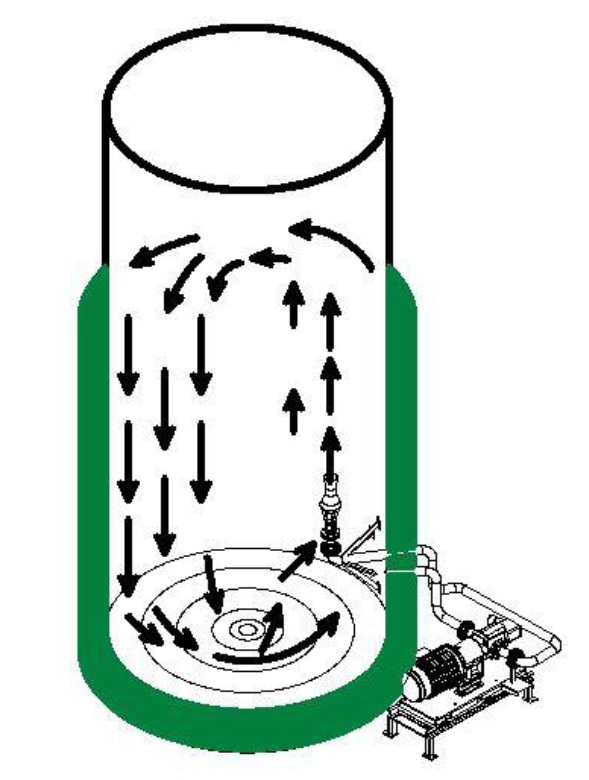 ECO - Cold RC System
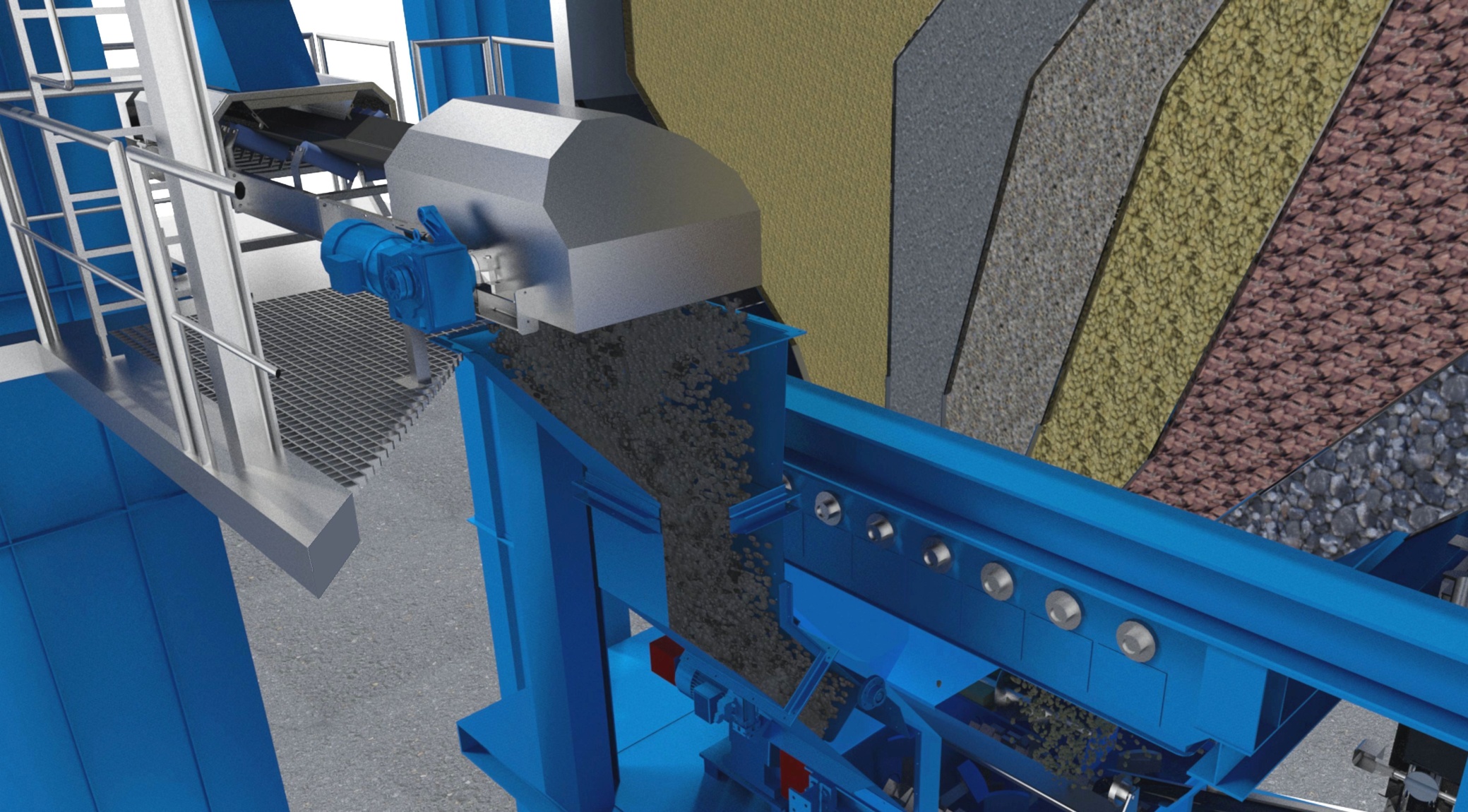 Cold RC System

RC-Doseur
RC-Elevator
Weighing belt
Chute into the mixer
Adding direct to the mixer
35
ECO - Plant control system
Controlling

Control cabin
Plant control system BLS3000
38
Semi Mobil Container Mixing Plant
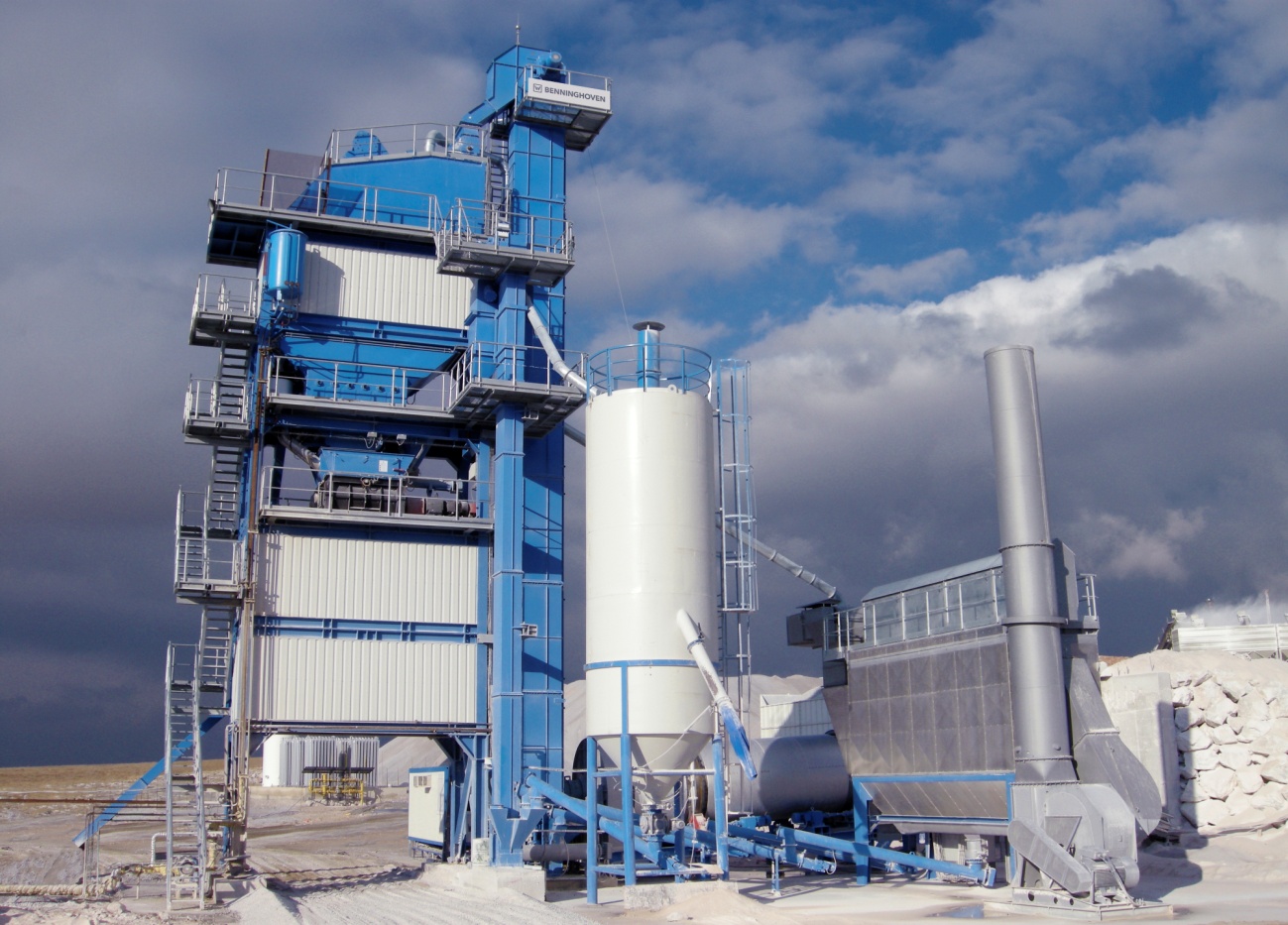 Facts

Aggregate moisture 4%
Wind load m/s
Horizontal gravity         0,4 m/s²
Snow load 0,85 kN/m²
ECO - 2000: Process 		          Engineering
Semi Container Asphalt Mixing Plant